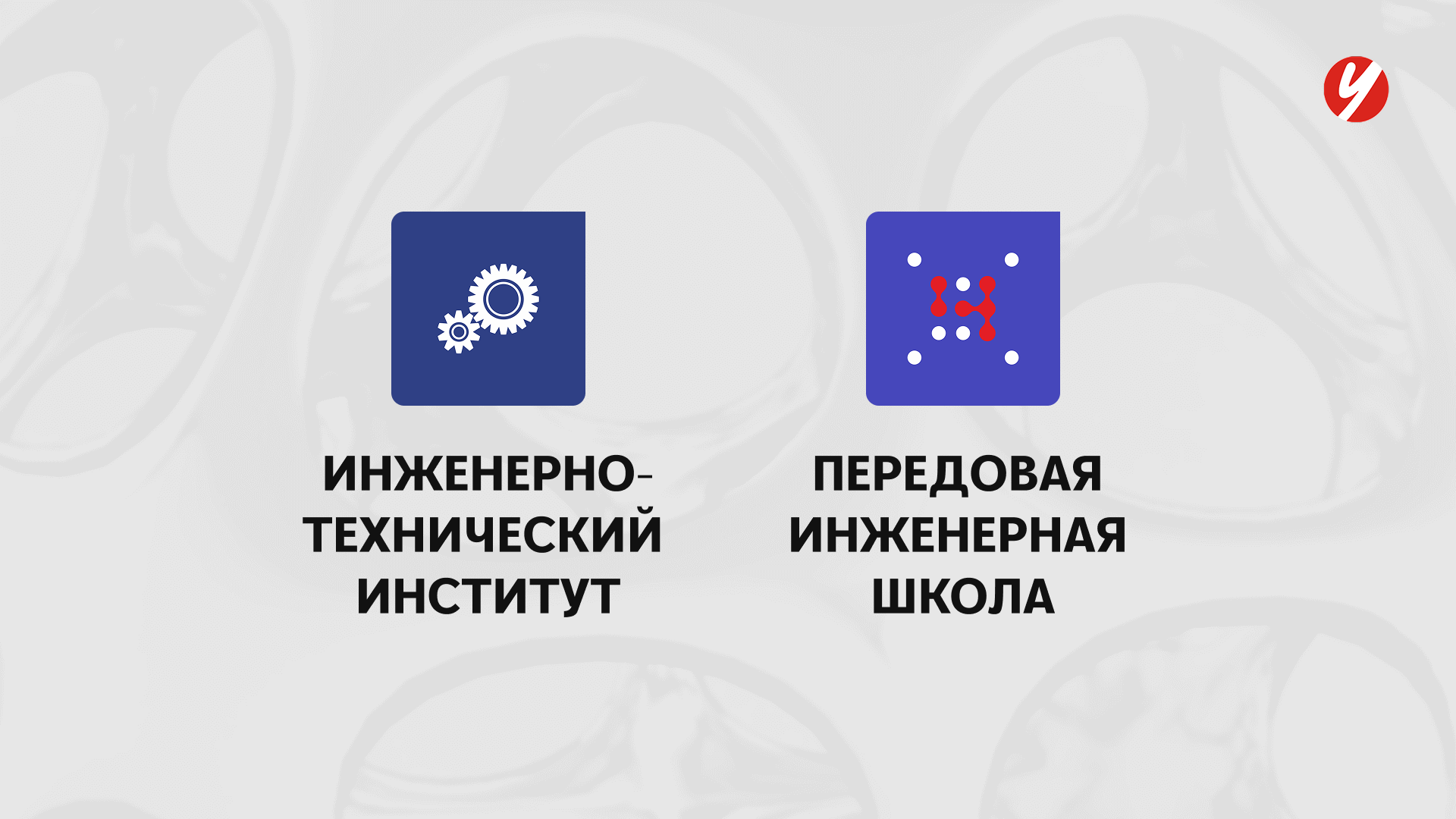 Курдюмов Георгий Евгеньевич
директор
1
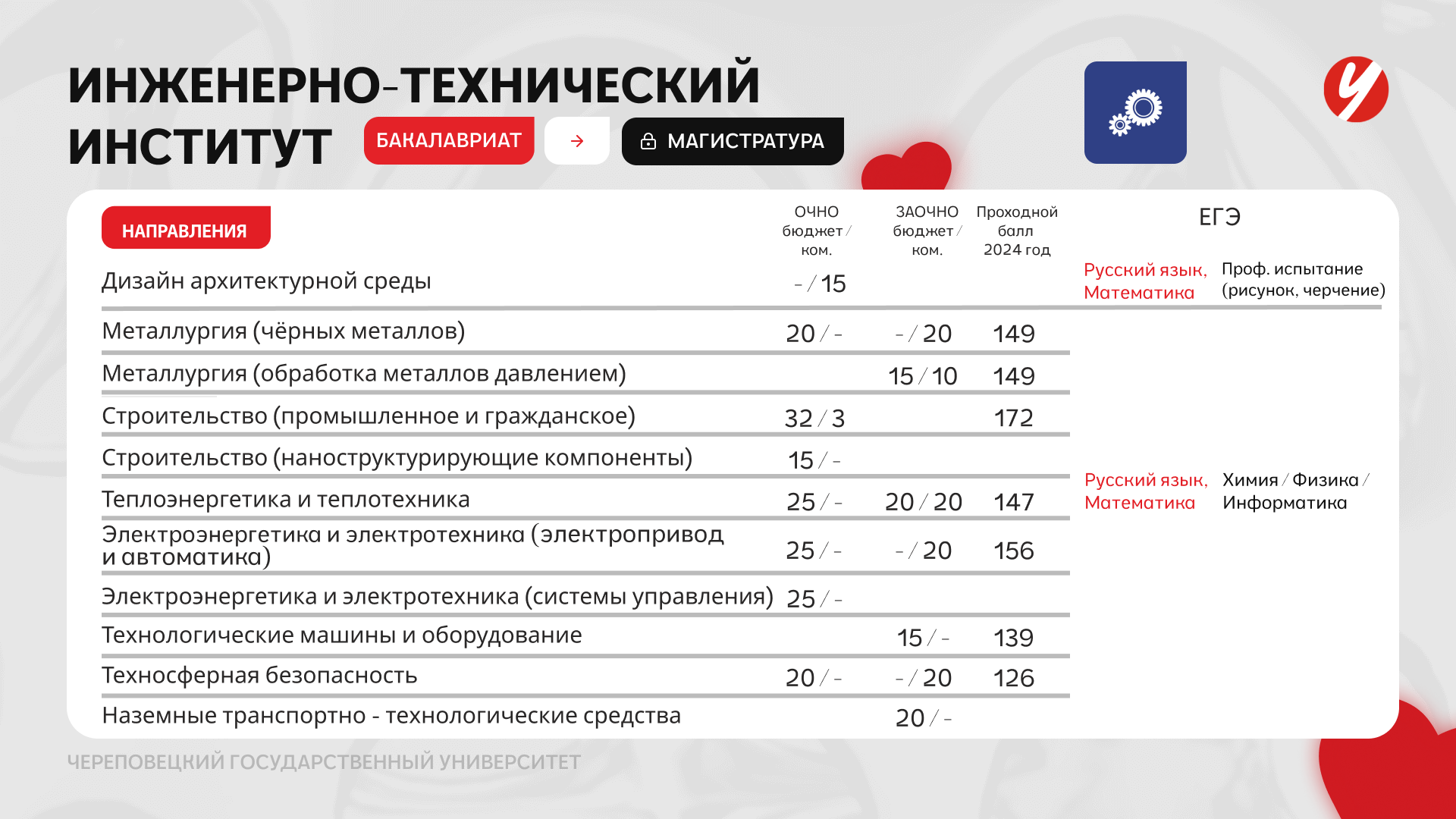 2
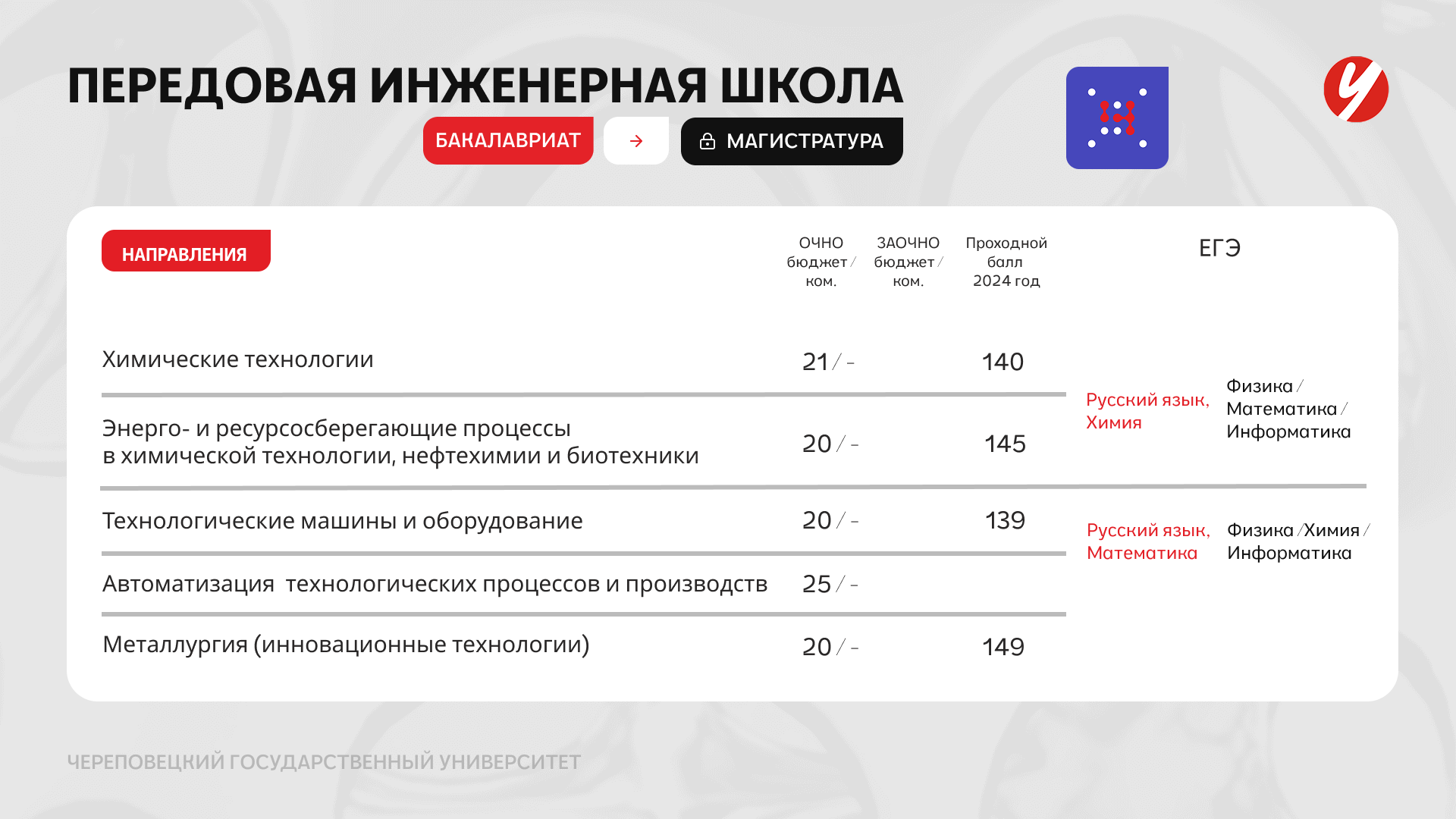 3
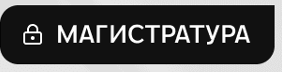 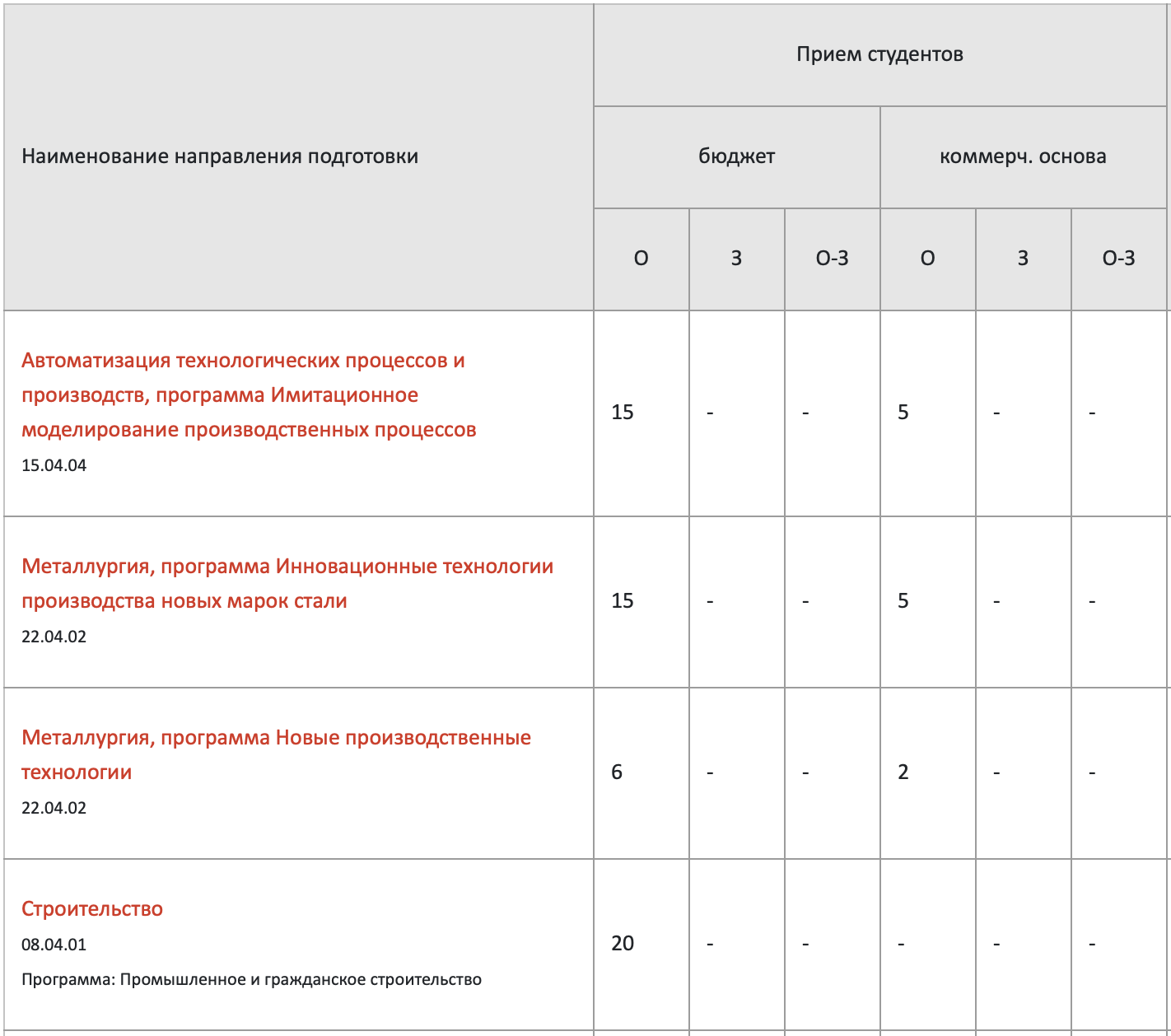 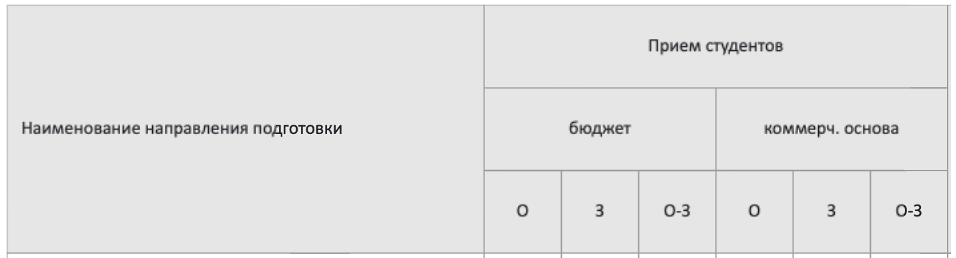 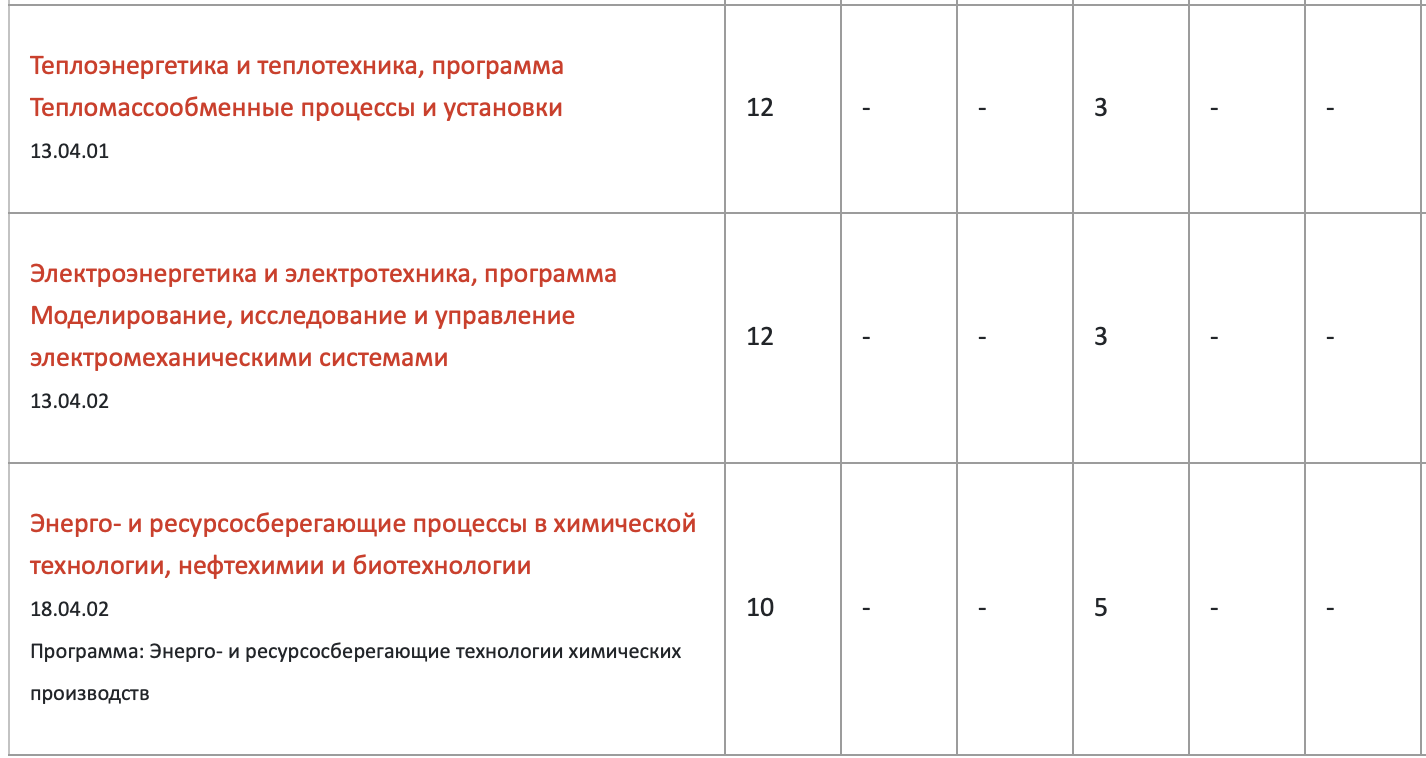 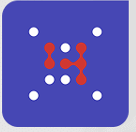 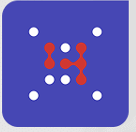 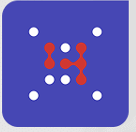 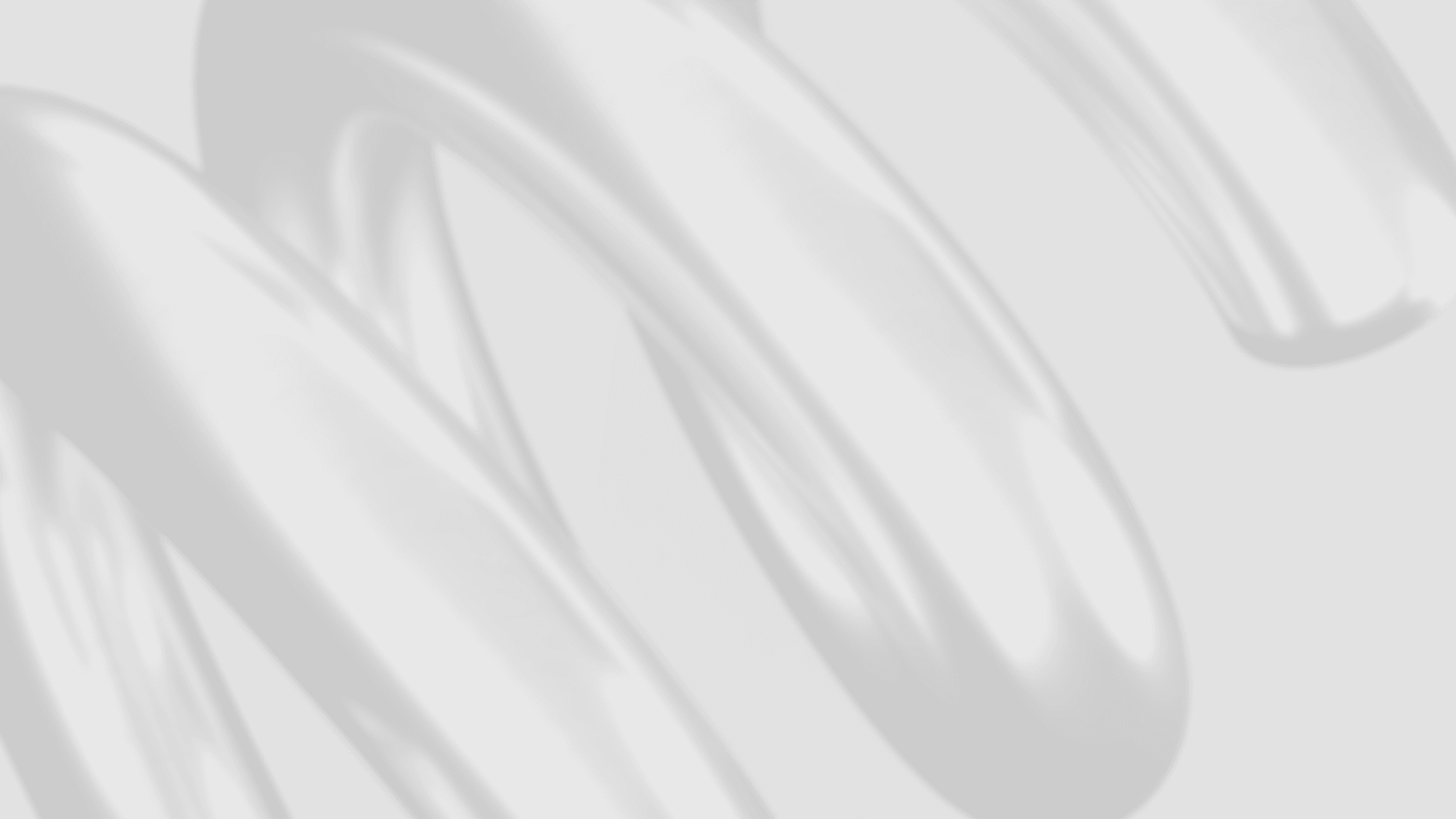 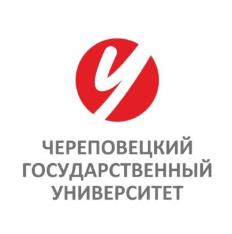 Инструкция к действиюкак поступить в ЧГУ
5
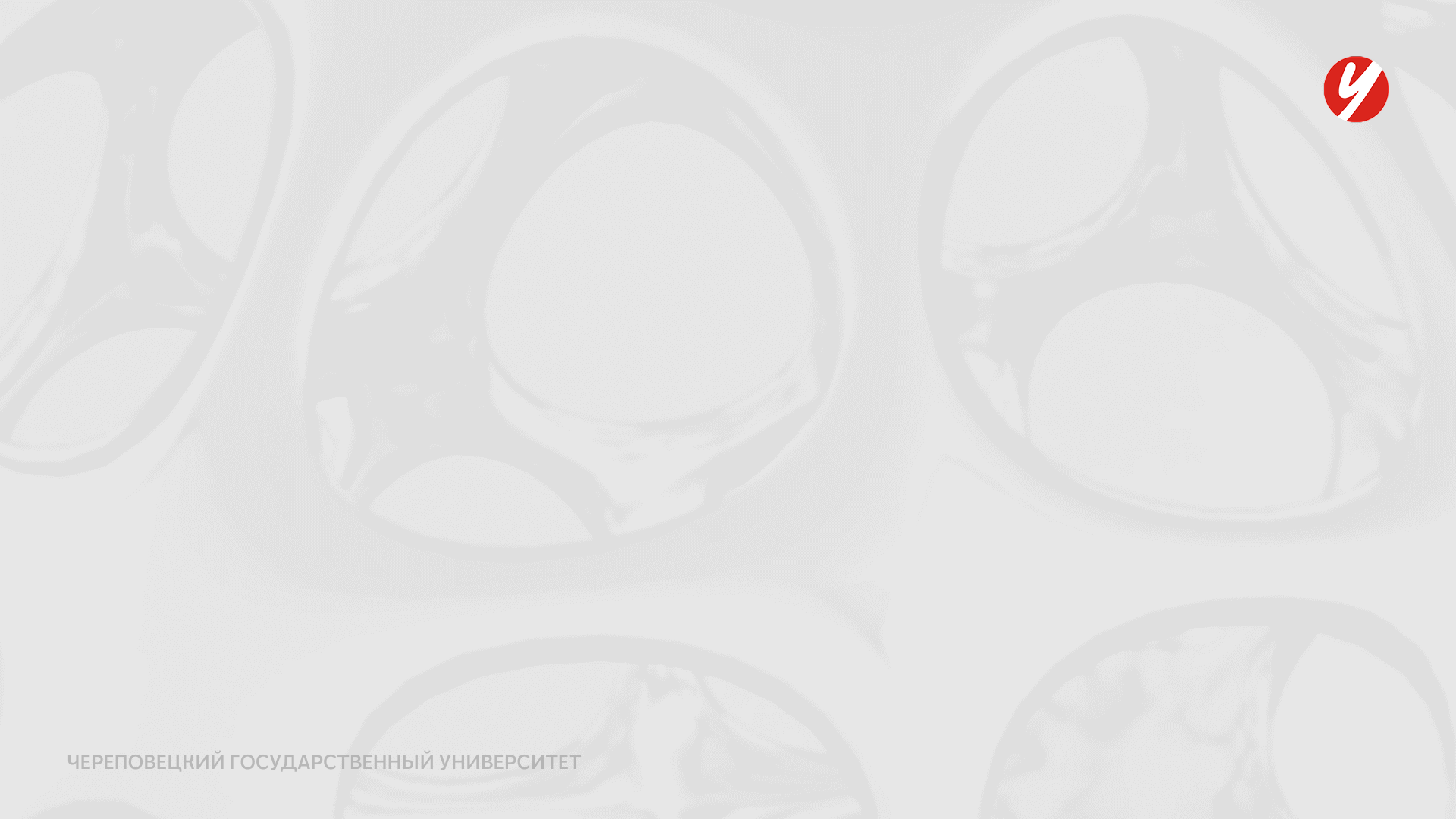 Основные даты приёмной кампании 2025 г.
При подаче заявления необходимы:
аттестат /диплом+ ксерокопия
паспорт + ксерокопия
СНИЛС
Документы, удостоверяющие особые права
6
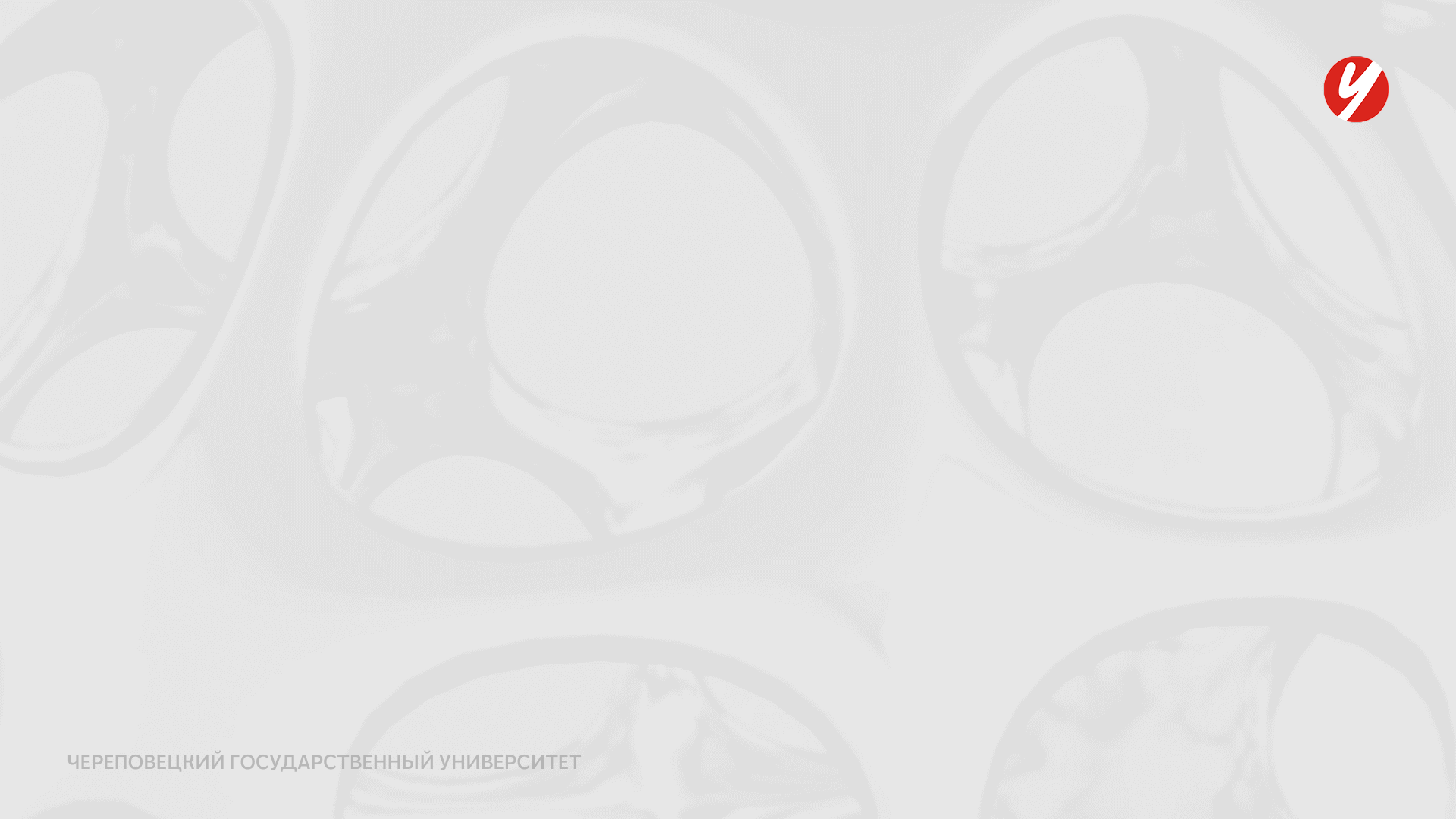 Подготовка к подаче документов
● Смотрим количество бюджетных и коммерческих мест на выбранные направления подготовки
 ● Узнаем стоимость обучения
● Изучаем  официальный сайт вуза
 ● Наличие лицензии
 ● Наличие аккредитации по направлениям подготовки
Смотрим группы  вуза в социальных сетях и обращаемся к официальным источникам информации
Узнаем о предоставлении общежития, мер социальной поддержки
Обращаемся в приемную комиссию  вуза для консультации,  проверки информации
Соотносим желание учиться в другом городе с финансовыми возможностями семьи
● Смотрим проходные баллы по данным прошлых лет
 ● Соотносим их с количеством бюджетных мест
7
1
3
5
7
2
4
6
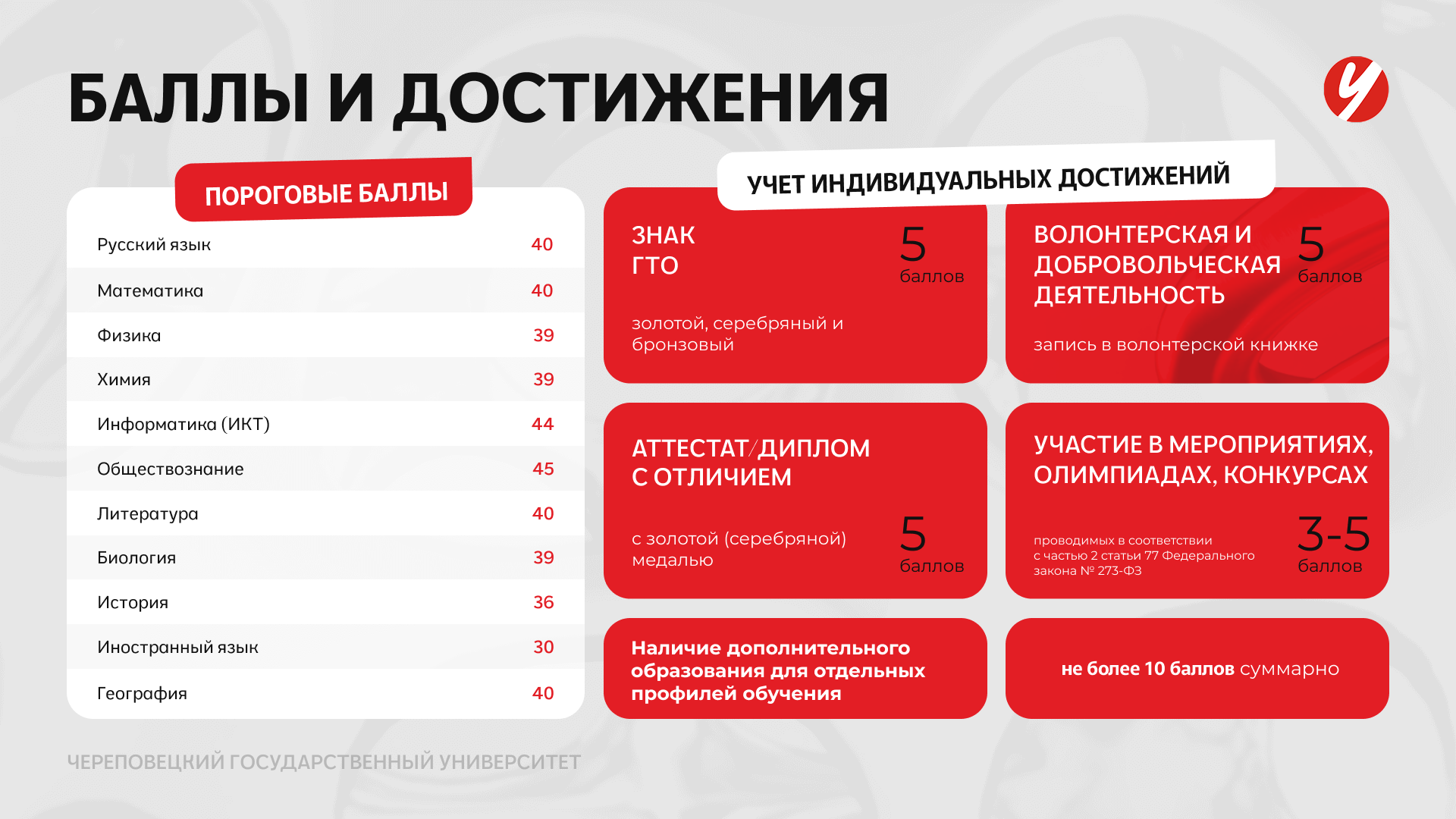 8
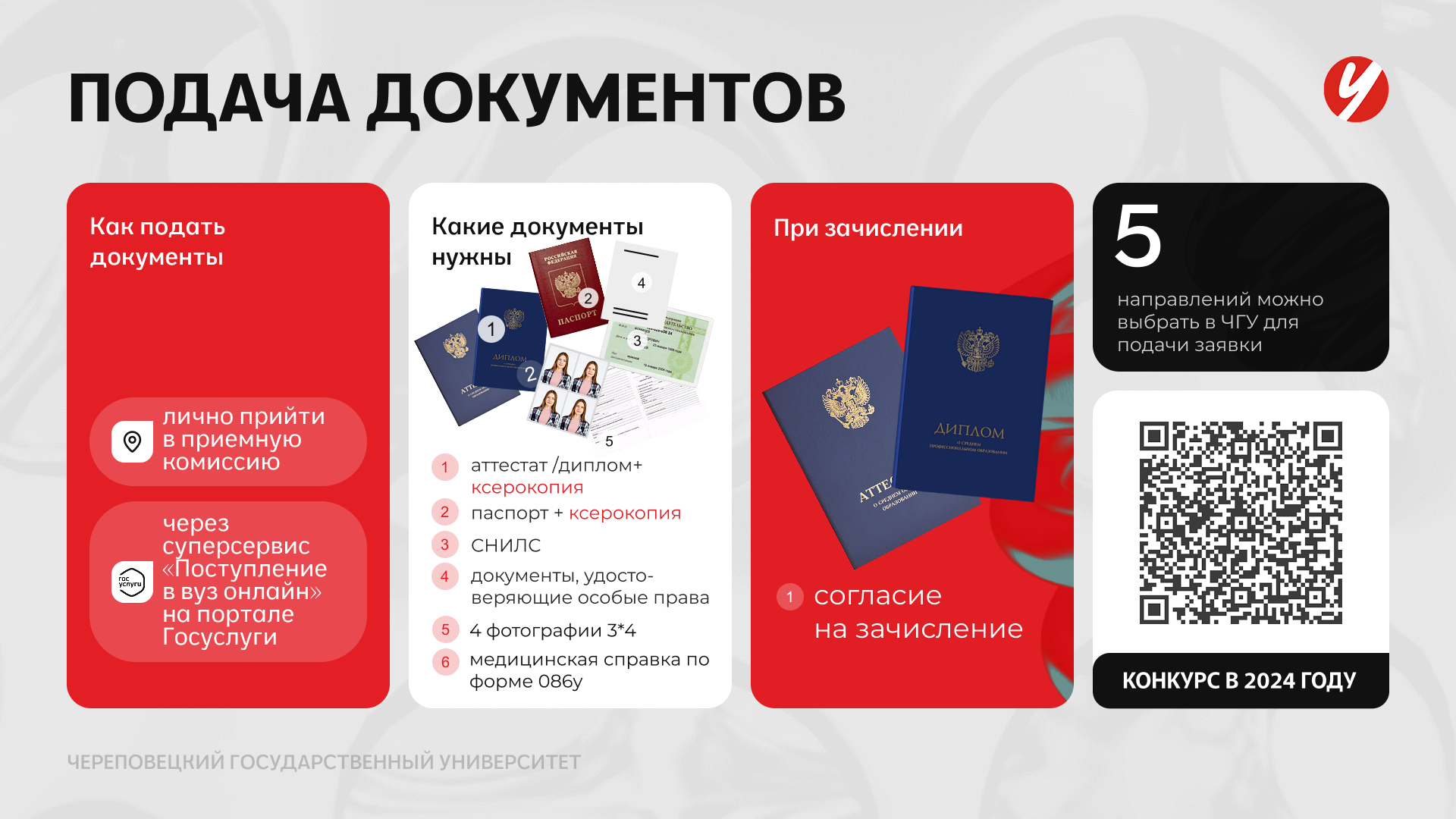 9
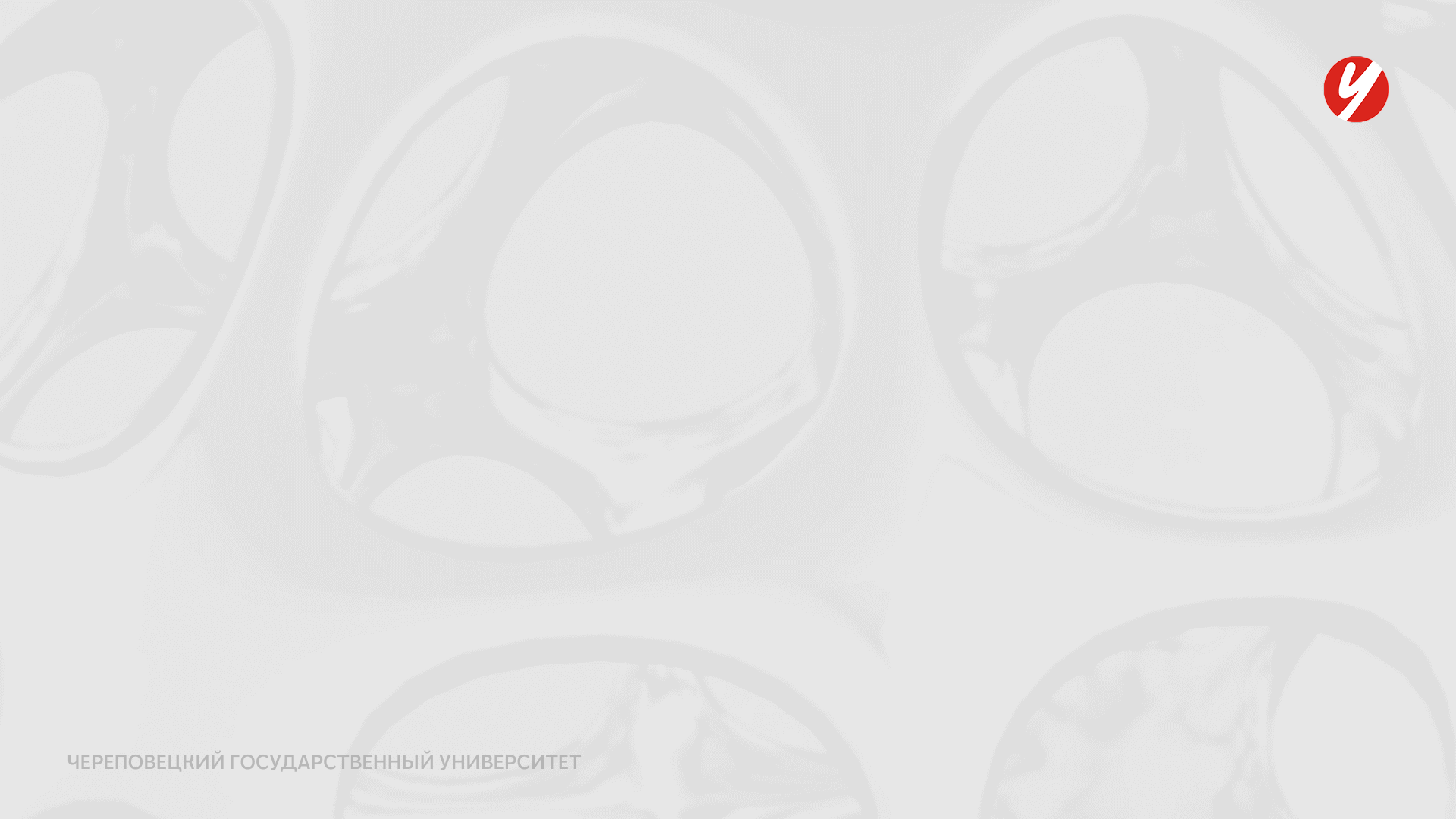 Вступительные испытания
Те, кто поступает только по ЕГЭ – этот шаг пропускают.  Дата действия ЕГЭ – 2020- 2025 г.
Кто имеет право сдавать вступительные испытания:
1. Выпускники СПО ( техникумы, лицеи, колледжи..)
2. Абитуриенты, поступающие на направления подготовки,  где предусмотрены профессиональные и творческие испытания 
творческое испытание – по направлениям подготовки: 
42.03.02 Журналистика - эссе
51.03.05 Режиссура театрализованных представлений и праздников - эссе
44.03.04 Профессиональное обучение (по отраслям) (ДПИ и дизайн) - рисунок

профессиональное испытание – по направлениям подготовки: 
07.03.03 Дизайн архитектурной среды – черчение + рисунок
49.03.04 Спорт 
  
3. Иностранные граждане
4. Абитуриенты,  имеющие ОВЗ
5. Абитуриенты, получившие документ о среднем общем образовании в иностранной организации.
Вступительные испытания проводятся в очной форме
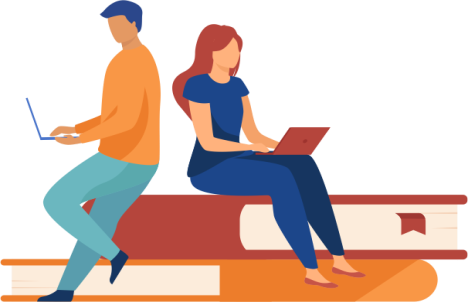 10
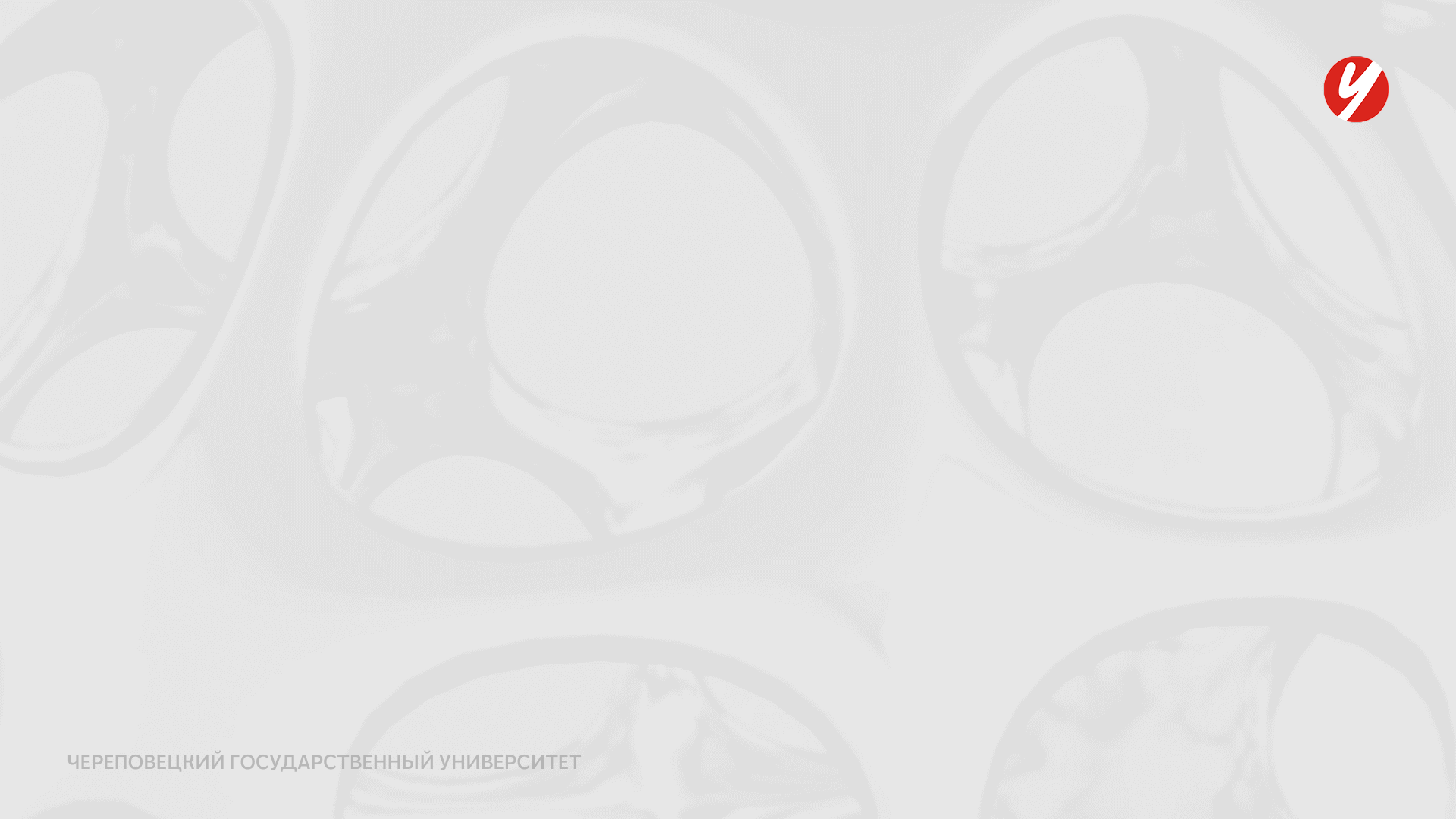 Вступительные испытания
Те, кто поступает только по ЕГЭ – этот шаг пропускают.  Дата действия ЕГЭ – 2020- 2025 г.
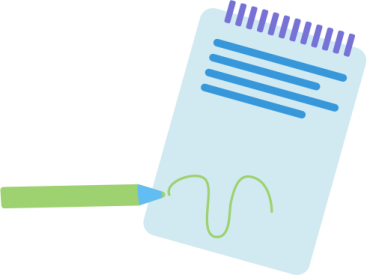 Вступительные испытания проводятся
в очной форме - в  аудиториях ЧГУ - Советский пр., д. 8

При регистрации в очной форме на вступительные испытания необходимо иметь с собой:
удостоверение личности (паспорт)
ручку (черная или синяя паста)
Перед  экзаменами  обязательно ознакомьтесь
С правилами проведения вступительных испытаний, которые опубликованы на сайте приемной комиссии ЧГУ. http://pk.chsu.ru/o-postuplenii/vstupitelnye-ispytaniya/vstupitelnye-ispytaniya-chgu/pravila-provedeniya-vstupitelnykh-ispytaniy-chgu.php.  

С демонстрационными заданиями,  по каждому необходимому для Вас предмету, которые  выложены на сайте приемной комиссии ЧГУ в разделе «Вступительные испытания»   http://pk.chsu.ru/o-postuplenii/vstupitelnye-ispytaniya/vstupitelnye-ispytaniya-chgu/programmy-ispytaniy.php 

Расписание вступительных испытаний https://pk.chsu.ru/o-postuplenii/vstupitelnye-ispytaniya/vstupitelnye-ispytaniya-chgu/index.php  ( с 1 июля 2024 г.)
11
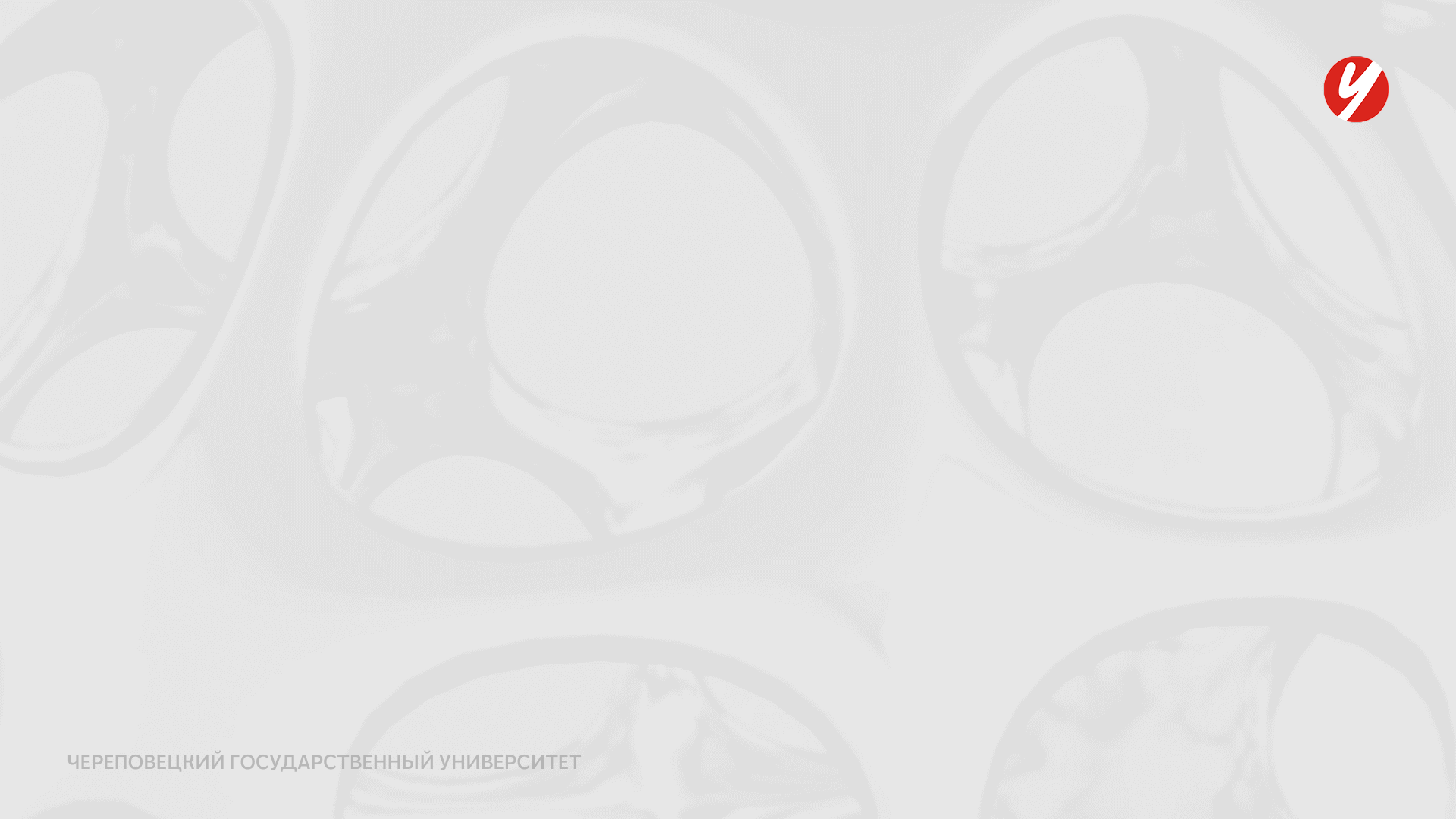 Зачисление
27 июля   2025  г. – опубликование рейтинговых списков  - по  индивидуальным номерам !!!
Вы можете увидеть себя в списках подавших документы и в рейтинговых списках:
1. на сайте приемной комиссии ЧГУ:  pk.chsu.ru/ Рейтинговые списки обновляются 5 раз в день
2. В личном кабинете абитуриента  /lk.chsu.ru/  (вход в личный кабинет под вашим логином и паролем) 
3. В личном кабинете на сайте  суперсервиса «Поступление в вуз онлайн». (вход в личный кабинет под вашим логином и паролем)
Зачисление производится по согласию о зачислении в вуз
 или  соответствующей отметки в суперсервисе. 
Далее -  по приоритету направлений подготовки указанным в заявлении
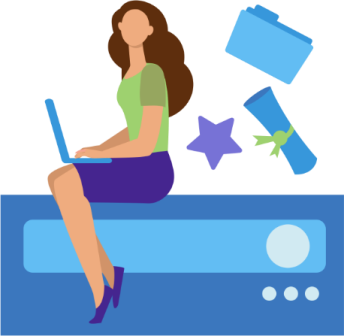 Вам необходимо:
подойти в приемную комиссию  подписать документы
 сделать отметку на суперсервисе.
12
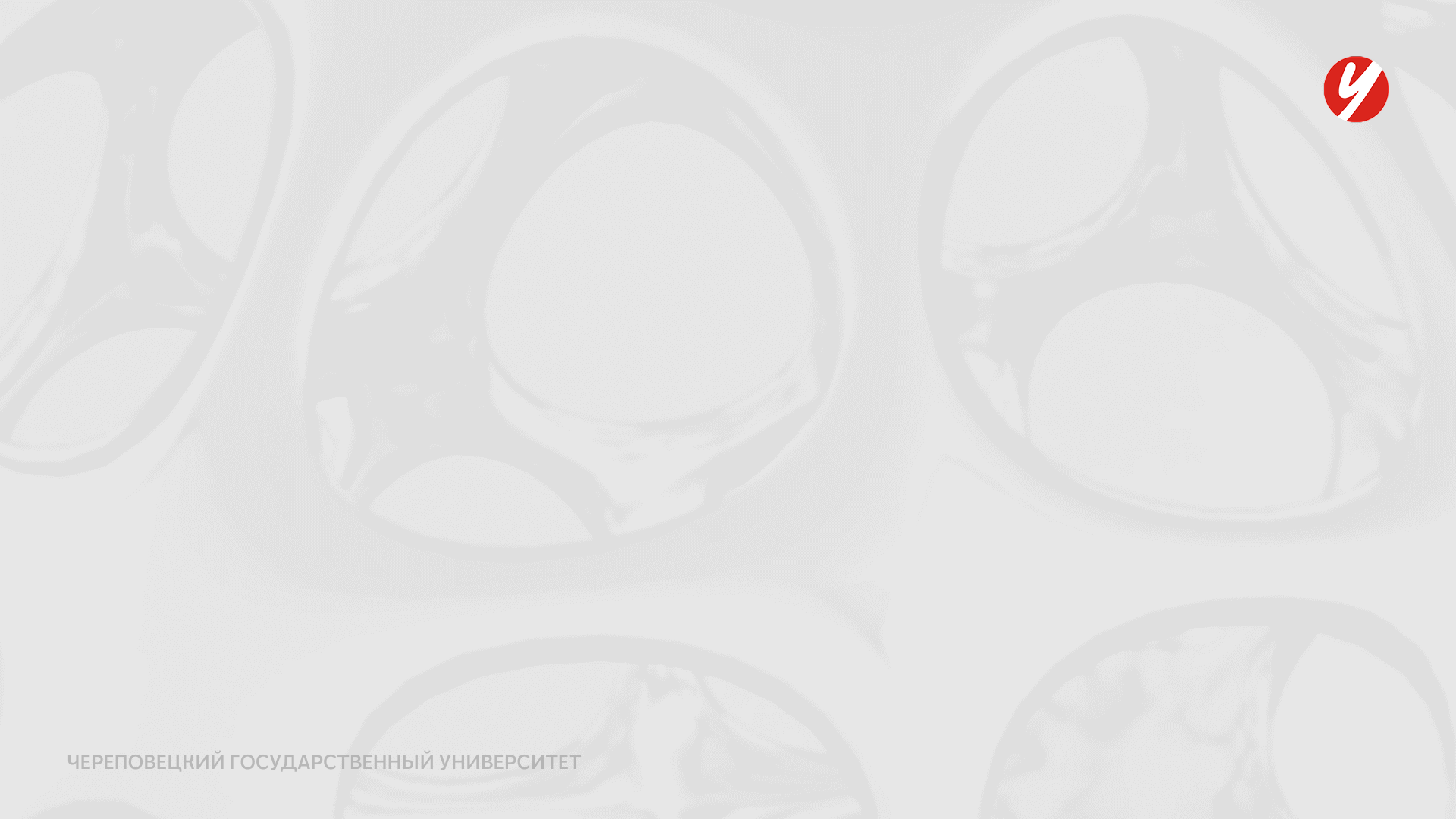 Количество мест на обучение в рамках целевой квоты в 2025 г.Инженерные направления подготовки
13
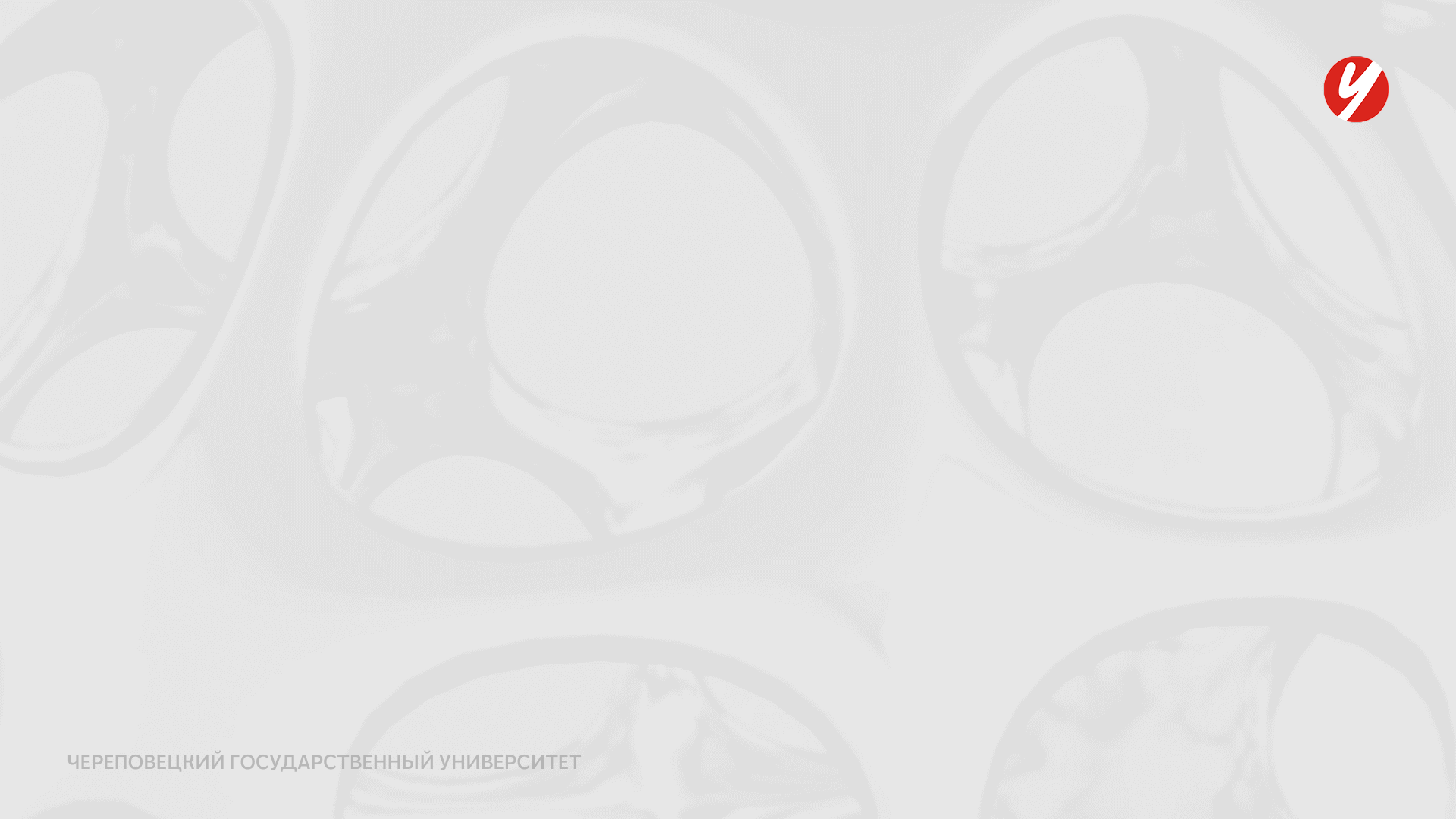 Зачисление
При зачислении:
Оригинал аттестата/диплома
4 фотографии 3*4 
медицинская справка по форме 086у
14
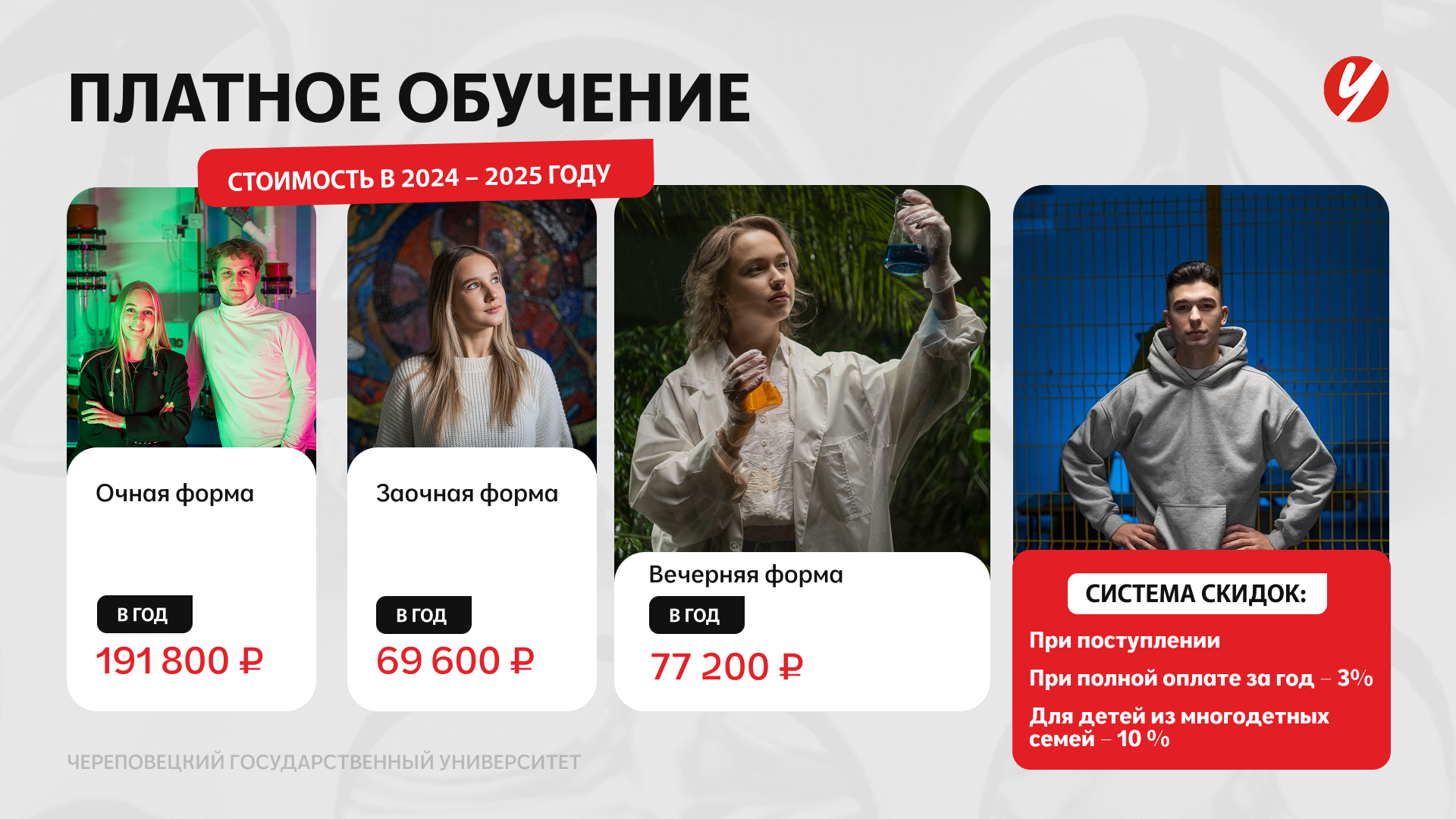 15
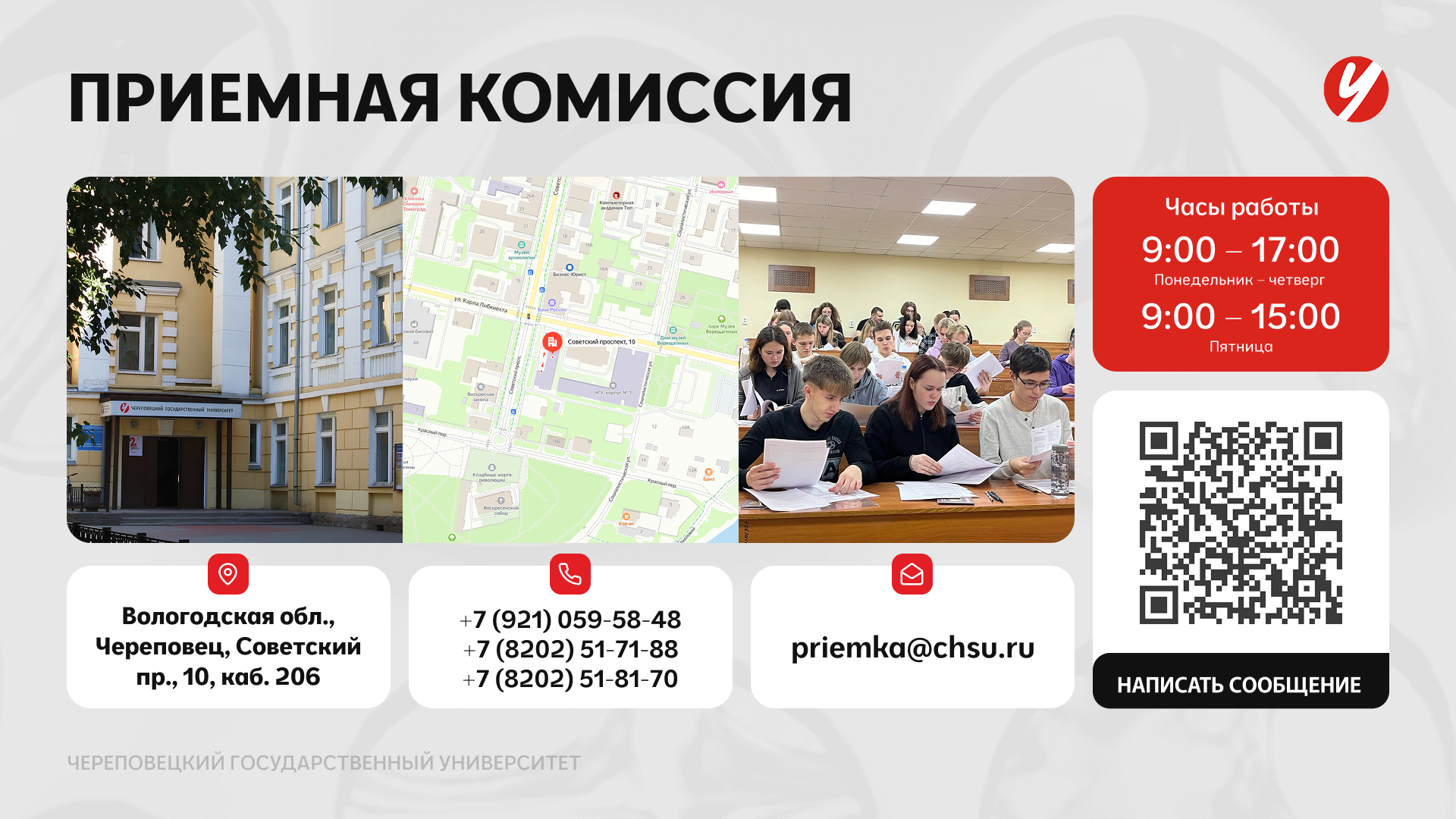 16
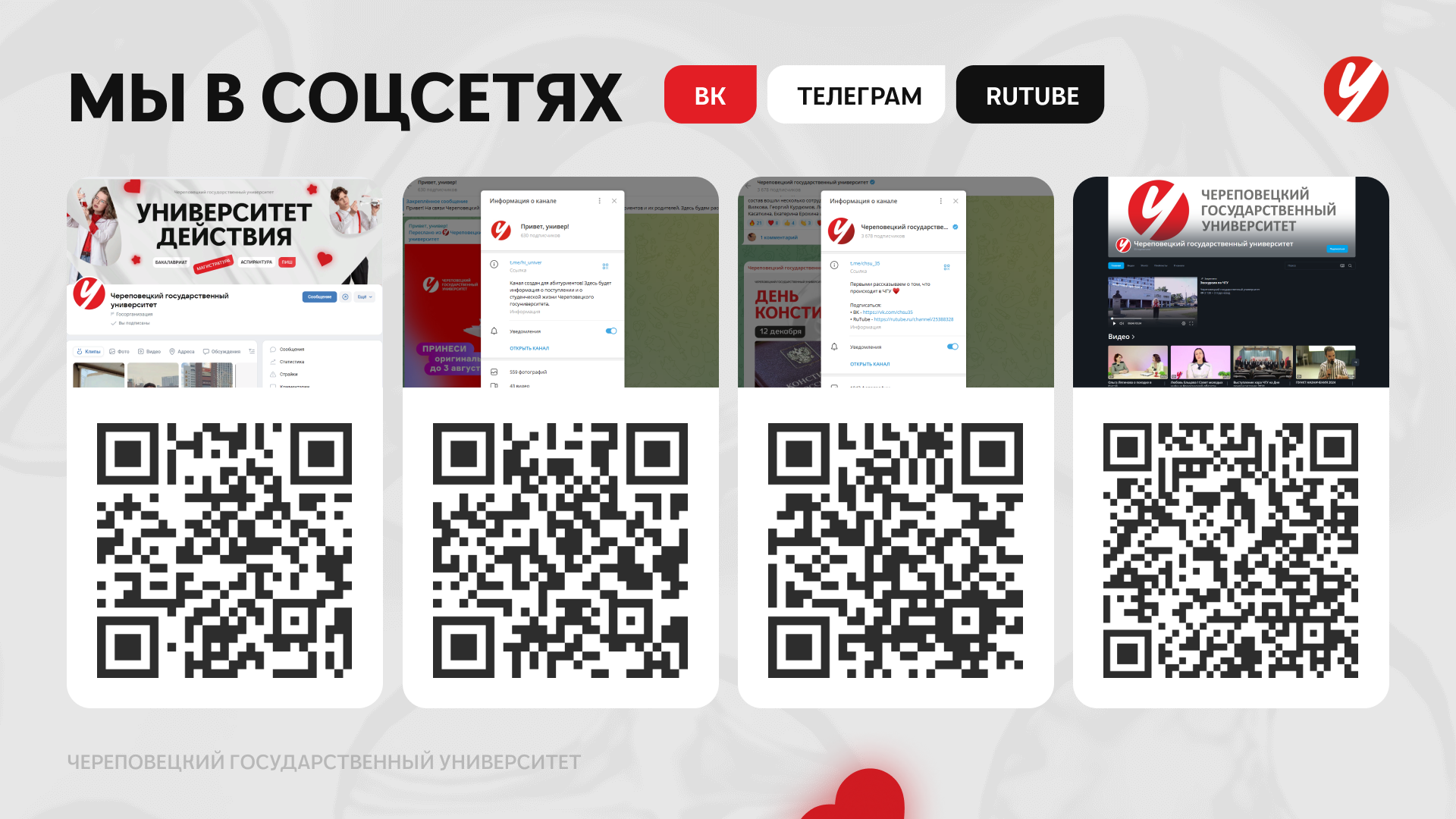 17